De que depende la corriente que circula por un circuito?

Circuito para medir la corriente en función del voltaje para un resitor dado
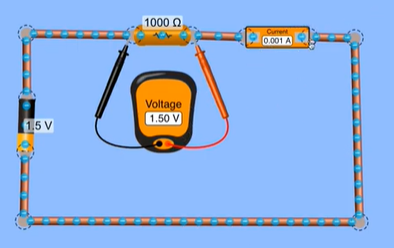 Cuando decimos que una batería es de 1.5 V implica que el potencial eléctrico de su terminal positivo está 1.5 V por encima del negativo, o que existe un desnivel eléctrico de 1.5 V entre ambos terminales, siendo el positivo el más alto. 
Si conectamos una resistencia entre los terminales de la batería, el desnivel eléctrico hace que una corriente fluya del terminal positivo al negativo a través de la resistencia. El valor de esta corriente depende de la magnitud del desnivel y de la resistencia.
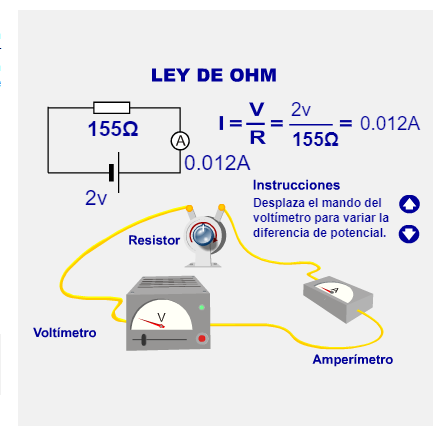 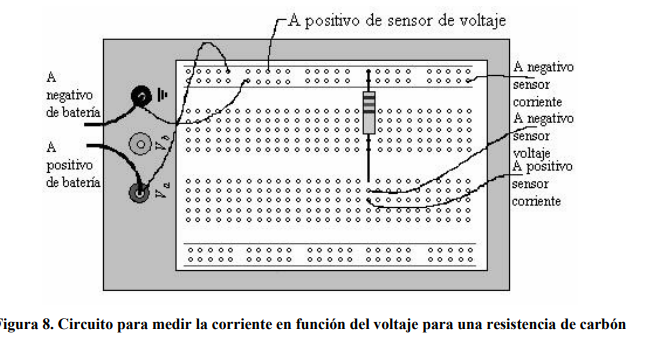 https://www.upr.edu/humacao/wp-content/uploads/sites/6/2016/09/2nd-Part-Experiment-04.pdf
Experimento: https://www.youtube.com/watch?v=L6d2301zx-s
Teoria: https://www.youtube.com/watch?v=QjGl-004Cm4
Realizar el ejercicio de: https://www.youtube.com/watch?v=WeA94kC7kYc
Simulaciones: 
https://phet.colorado.edu/es/simulations/ohms-law
https://www.educaplus.org/game/ley-de-ohm
https://labovirtual.blogspot.com/2009/09/ley-de-ohm.html
amrita.olabs.edu.in,. (2015). Ohm's law and resistance. Retrieved 6 December 2021, from amrita.olabs.edu.in/?sub=1&brch=6&sim=22&cnt=4
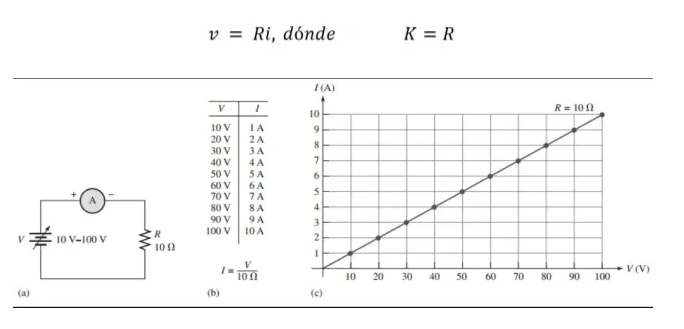 electricidadipl.blogspot.com
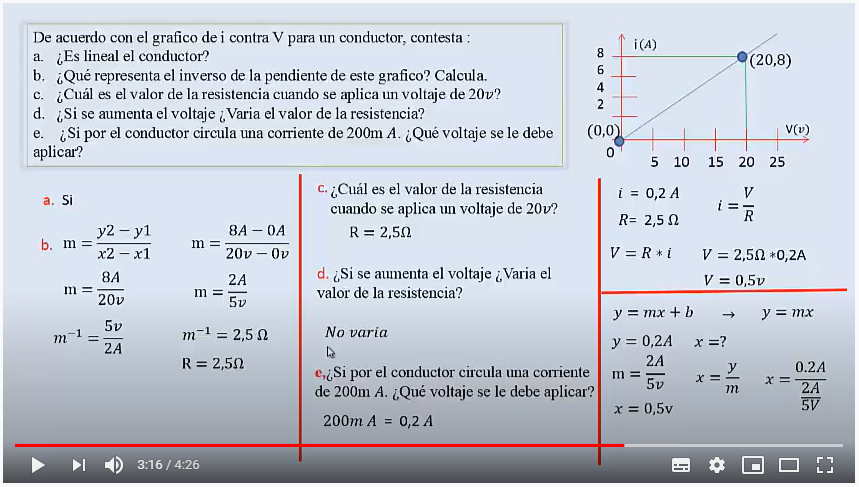 https://www.youtube.com/watch?v=oN7nJKui9MY
https://www.coursehero.com/file/58042191/328081088-Ley-de-Ohm-en-Forma-Grafica-ldocx/
Un grupo de estudiantes midieron el valor de la corriente que pasa a través de una resistencia conectada a una fuente de voltaje. Tomaron los datos usando un amperímetro y un voltímetro, y posteriormente obtuvieron la siguiente gráfica Voltaje vs Corriente
 Voltaje (V) Corriente (A) 
A partir de la gráfica los estudiantes encontraron la ecuación de ajuste V = 1.53 I + 0.02. ¿Cuál sería el valor de la corriente que pasa a través de la resistencia cuando el voltaje en la fuente es 7 V?
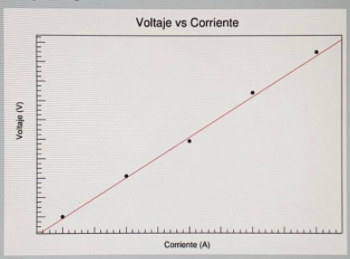 Un alambre de 981 cm de longitud y 0.19 mm de diámetro presenta una resistencia de 39.79 ohm. Cual es el valor de su resistividad?
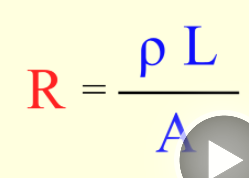 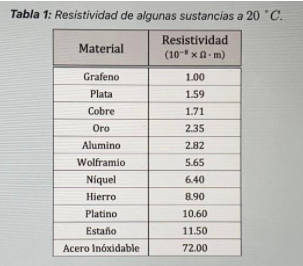 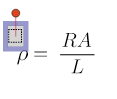 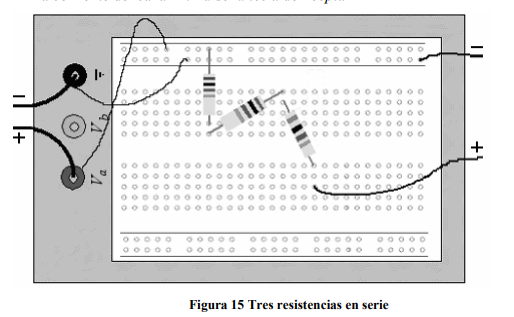 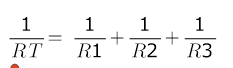 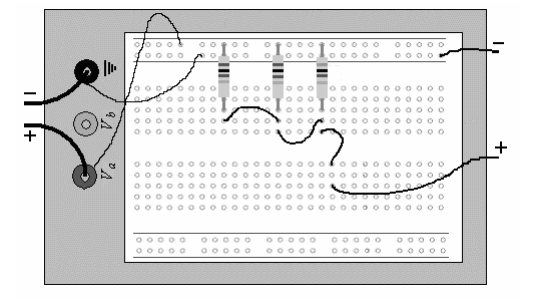 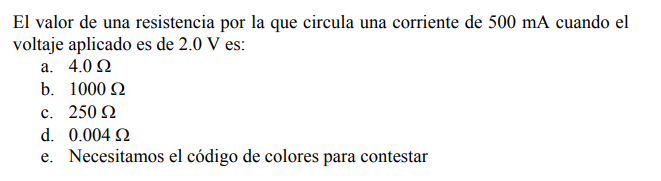 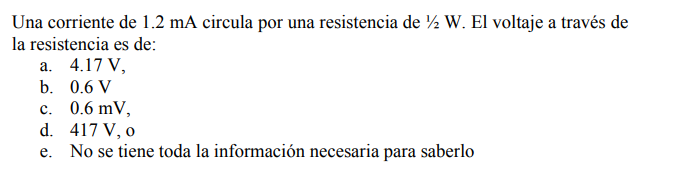 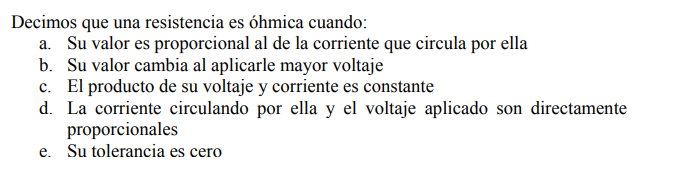 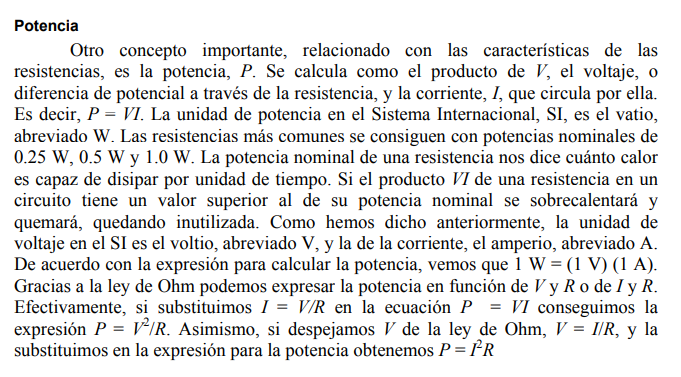 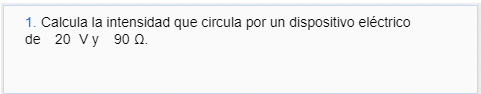 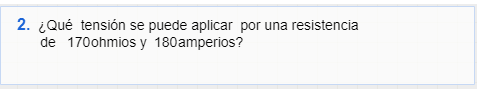 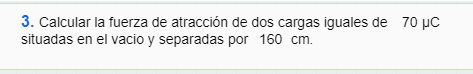 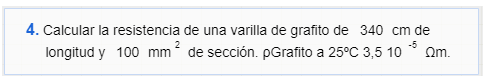 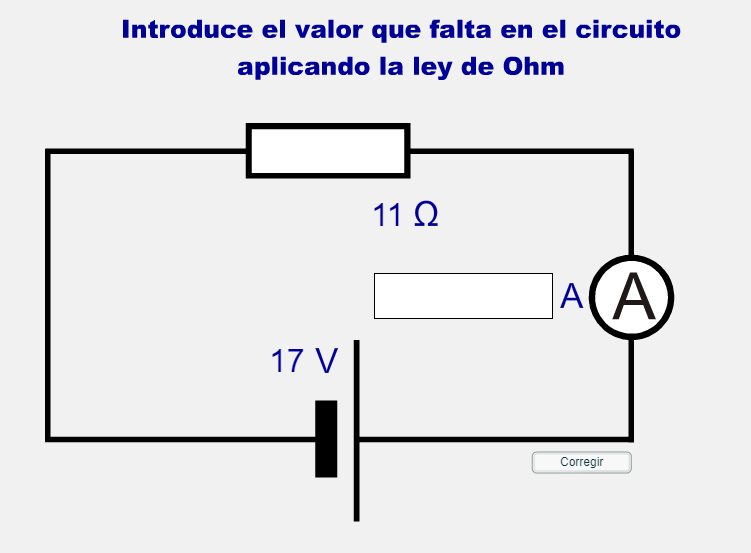